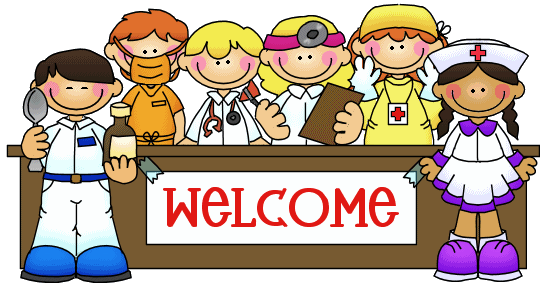 Know Thy Impact:  Frequent Feedback with Fidelity
Prescribed by:
Tracy Bock Ed.S.
Shelly McRae M.Ed.
In Consultation with:
Christy Brouillette M.Ed. and Rick Miller M.Ed.
[Speaker Notes: Introduction - Tracy]
OBJECTIVE
Define feedback / monitoring
Understand why feedback is important
Summarize the purpose of feedback
Compare current feedback/monitoring techniques to concepts learned today
Apply concepts learned today to create a working definition of feedback
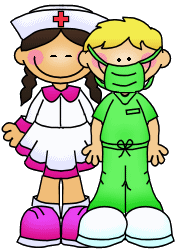 [Speaker Notes: Shelly- Review objectives for today… As the session progresses so does the DOK level…]
Beginning Activity…
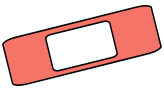 On a sticky note :
Define FEEDBACK in ONE WORD 


On a separate sticky note:
Define MONITORING in ONE WORD
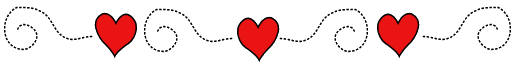 [Speaker Notes: Shelly - Post bandages on posters around the room… this is a quick opening activity that can pre assess where the learner is before material is taught.]
Why do we need feedback?
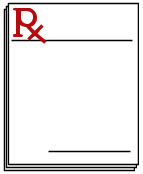 Patients
Districts
Admins
Teachers
Students
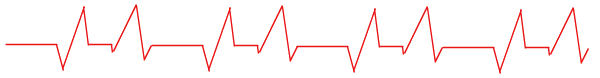 [Speaker Notes: Tracy:
Feedback is the prescription for healthy advancement…
Patients need to know their vitals: Lower cholesterol, get rid of stress, quit lifting, bed rest… etc. When we are given feedback from our doctors we know EXACTLY what we need to do to make changes for the better. If our doctor only saw us once every 10 years as compared to frequent feedback that was consistent and high quality what would be the difference… think of Lasik surgery today as compared to ten years ago… would you want your medical professional to use the same techniques or use practiced new research documented techniques?

Districts- look at schools
Admins – look at classrooms
Teachers – look at  students 
Students – look at standards]
Definition…
QUALITY: 
the degree of excellence of something.
FREQUENT:
doing something often; habitual.
FEEDBACK:
information about a person's performance of a task, used as a basis for improvement.
FIDELITY: 
faithfulness to a cause or belief, demonstrated by continuing support.
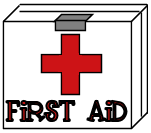 [Speaker Notes: Tracy:
Go over definitions and elaborate as needed]
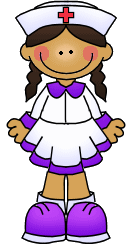 One more definition…
MONITORING:
observe and check the progress or quality of (something) over a period of time;

THOUGHT:
If you do not observe and check the progress of something (monitoring) how can you provide information about a person’s performance which is used on the basis of improvement (feedback)?
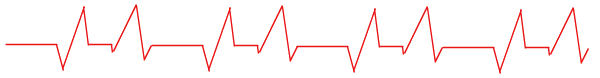 [Speaker Notes: Tracy:
Continue definitions and then pause for reflection on thought]
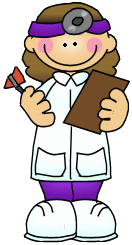 Monitoring  Activity …
Where are you with feedback… stick it to the line
1
3
5
5 – I have quality frequent feedback with fidelity and then some!

3 – I have feedback OR I have monitoring, not sure about other definitions…

1 – I only give my opinion when someone needs it, not sure I have this feedback concept quite mastered…
[Speaker Notes: Tracy:
So we are going to do just that… lets monitor where you are with feedback… this is not to judge, this is an honest assessment of where you feel you are with feedback whether it be to your students, teachers, principals at schools if you are district personnel… WHERE ARE YOU in the feedback process…

Look at results… most people are at a three… we monitor but do not feedback, or we think we are giving feedback based upon our expertise but not really upon observations (which sometimes can be dangerous)… or the quality and frequency is missing from our monitoring and feedback, hopefully this next part of our session will strengthen your feedback and monitoring techniques.]
Our errors are surely not such awfully solemn things. In a world where we are so certain to incur them in spite of all our caution, a certain lightness of heart seems healthier than this excessive nervousness on their behalf.
William James
Monitoring and evaluating teaching strategies and their impact calls for self evaluation of our teaching practice. The errors will lead to midcourse correction and ultimately 
student learning.
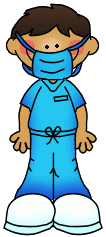 [Speaker Notes: Shelly:
Read quote and discuss how this step is difficult for teachers, because they have to really take a look in the mirror and analyze their teaching practice.
We must really embrace our errors and learn from them not let them to become a stumbling block.]
WHAT WE DO AND HOW WE DO IT
5 step process

Collect and analyze data
Root causes… WHY?
Set Goals
Choose strategies
Determine what success looks like
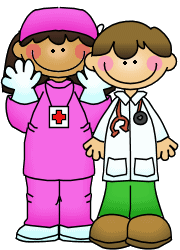 [Speaker Notes: Shelly:
How we do PLC’s in Rapides Parish… this systematic Data Teams approach allows us to have quality frequent feedback with fidelity… because or 6th step is MONITORING]
MONITORING / FEEDBACK
6TH STEP… MONITORING
Handout 3
[Speaker Notes: Shelly:
How to monitor PLC’s in order to give quality frequent feedback]
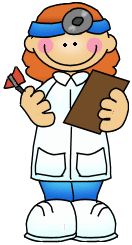 Purpose of Feedback
To reflect on the use of agreed upon instructional strategies (working or not)
To discuss in detail what a strategy looked like  (clear and concise)
Used for administration to teacher, teacher to teacher, teacher to student, and STUDENT TO STUDENT
To collaboratively decide on needed modifications
[Speaker Notes: SHELLY:]
RESEARCH SHOWS…
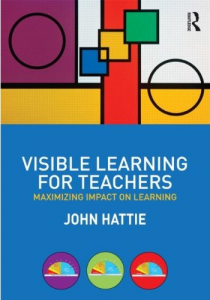 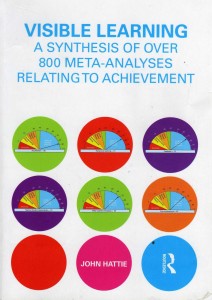 [Speaker Notes: SHELLY:
Read about Elliot
Discuss effect size]
Effect Size
[Speaker Notes: SHELLY:
Explain model
Possible handout?]
Teacher as Receiver of Feedback
Know how to use three feedback questions
Know how to use the four feedback levels
Give and receive feedback
Monitor and interpret own learning/teaching
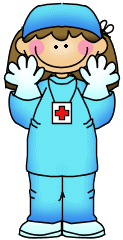 [Speaker Notes: Taken from Hattie Visible Learning for teachers page five figure 1.2  Shelly will go over the three questions: (Where am I going?; How am I going there?; Where to next?) and four feedback levels (  1. Task and product; 2. Process; 3. Self-regulation/conditional; 4. Self Level)]
Feedback should…
Focus on the task not the learner (teacher)
Describe the what, how, and why
Be manageable
Be specific
Be based on learners’ needs
Reduce uncertainty
Be unbiased
Promote learning goals
Lead to self-regulation
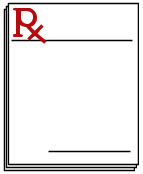 Schooling alone has 0.40 effect size.

The average of instruction along with feedback has effect size of 0.79!!!!!
Shute (2008) John Hattie Visible Learning For Teachers: Maximizing Impact on Learning
[Speaker Notes: SHELLY: Page 136 in Hattie book references Shute (2008) on this one nine guidelines for using feedback….]
SAY AHHH….TURN AND CHAT
Has your understanding about feedback and monitoring changed? 

Would you change your word on the bandage?

Do you think your line plot will change after today?

DISCUSS and JUSTIFY your reasoning with evidence you have heard so far..
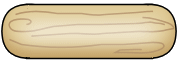 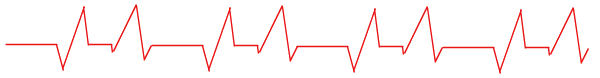 [Speaker Notes: SHELLY:]
FOUR C’S FOR ADMINISTRATORS
Clear course
Constant feedback 
Frequent feedback with fidelity
“Just as with students, who are learning something new, teachers also need to receive feedback about what they are doing well…” 
Course Correction 
Celebrate  success
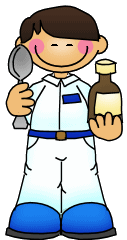 [Speaker Notes: TRACY:
According to Dr. Angela Peery, author of the Data Teams Experience, there are 4C’s that all administrators should reinforce … first is a clear course… the mission of the school must be clear… STUDENT SUCCESS! Second, constant feedback … According to Dr. Peery, “Just as with students, who are learning something new, teachers also need to receive feedback about what they are doing well…”.  Next, is course correction.  Education will not always be perfect.  According to Laura Besser, author and district consultant for Rapides Parish, “Data can be and quite often is a messy process” Finally, celebrate success.  Dr. Peery states, “Teachers are often fearful because they feel they will be treated punitively when students do not do well…”  Thusly celebrating the successes, even the small ones can increase and encourage all those involved.]
Handout 1
[Speaker Notes: TRACY:]
Handout 2
[Speaker Notes: TRACY:
You must monitor in order to get feedback… that which is not monitored, does not get done.]
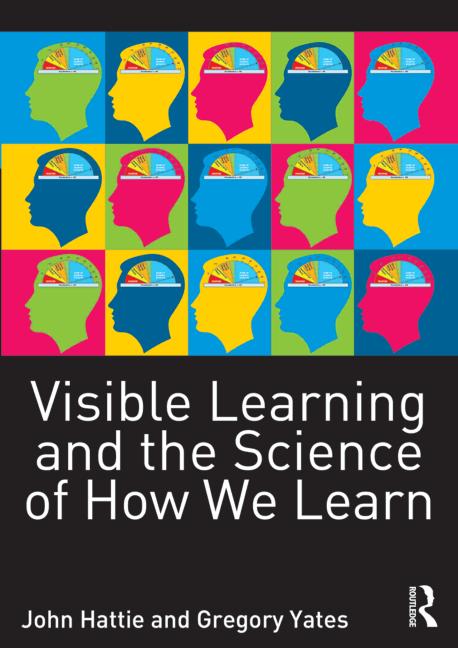 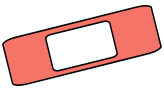 10 C’s of Feedback to Students
Comments
 Clarification
 Criticism
 Confirmation
 Content development
 Constructive reflection
 Correction
 Cons and pros
 Commentary
Criterion (relative to standard)
Critique
Visible Learning and the Science of How We Learn 2014 (page 64)
John Hattie & Gregory Yates
[Speaker Notes: Pages 64-65 Hattie and Yates  Visible Learning and the Science of How We Learn (2014)]
Praise -vs- Feedback
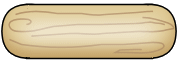 Praise
Sets classroom environment and norms
Motivational : rewards/reinforcement
Type of management strategy
Shows approval from teacher
Social learning about teacher’s goals
Feedback
Closes critical learning gaps
Scientifically based
Based on information
Task oriented
Trusting environment
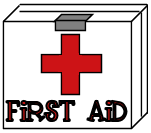 [Speaker Notes: Pages 68-69 Hattie & Yates Visible Learning and the Science of How We Learn 2014]
Feedback + Instruction =
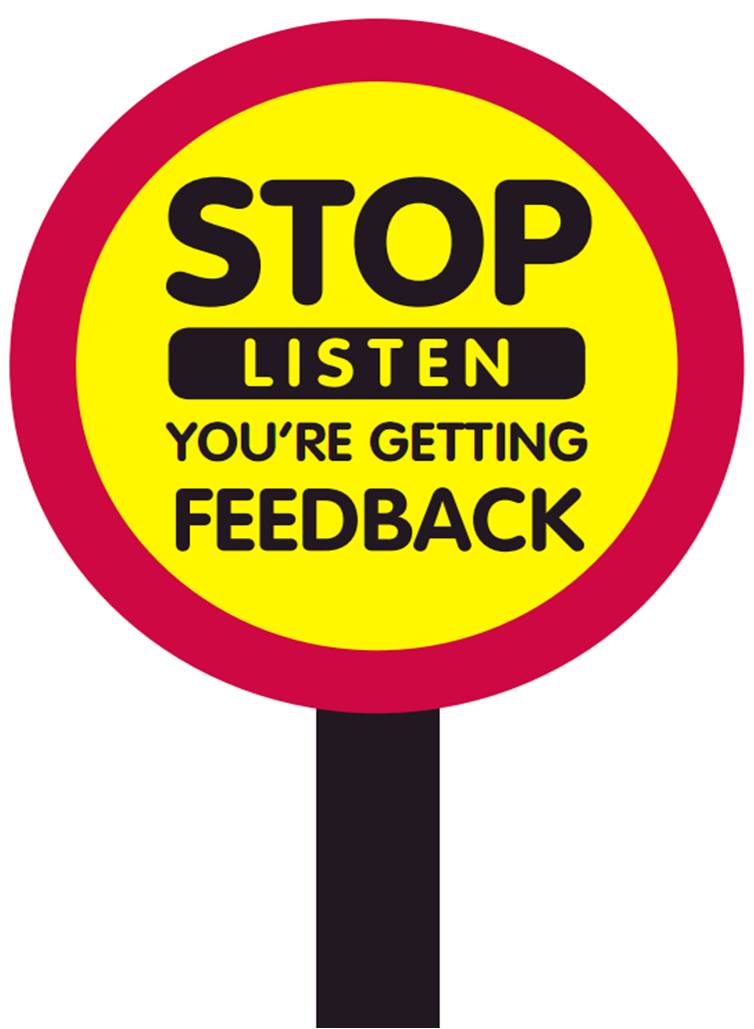 How feedback is received rather than how it is given.
Must explain how to succeed to the learner.
Attention on task and not themselves.
At or just above current level of learning.
Challenge the learner to achievable goals.
Safe learning environment.
Give opportunities to give peer feedback.
Will provide teachers with feedback on their own teaching practices.
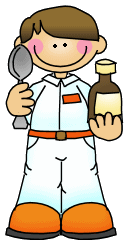 [Speaker Notes: Page 70 of Hattie & Yates Visible Learning and the Science of How We Learn 2014
Focus on how feed back is received rather than how it is given.
Must render criteria for success in achieving learning goals transparent to learner.
Learner’s attention must be on the task and not on themselves.
Engages learners at or just above their current level of functioning.
Challenge the learner to invest effort in setting challenging yet achievable goals.
Safe learning environment must be established
Give opportunities to give peer feedback
Will provide teachers with feedback on their own teaching practices and reveal any deficiencies in their instructional management.]
LET’S REVIEW OUR OBJECTIVES…
Did we define feedback / monitoring
Do you have a better understanding of why feedback is important
Can you summarize the purpose of feedback
Did you honestly compare your current feedback/monitoring techniques to the concepts presented today

IF YES…. THEN THERE IS ONE MORE THING TO DO…
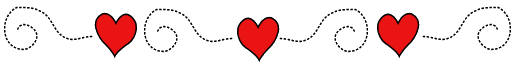 [Speaker Notes: Shelly- Review objectives for today… As the session progresses so does the DOK level…]
On the notecard provided please apply concepts learned today to create a working definition of feedback/monitoring in your own words
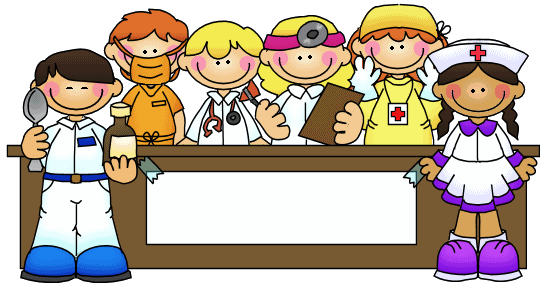 …EXIT TICKET… …EVALUATION…
Thank you!
Tracy Bock
tracy.bock@rpsb.us

Shelly McRae
shelly.mcrae@rpsb.us 


Graphics by:
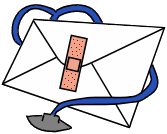 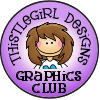